Tips & Tricks
A free, hour-long, virtual training series designed to improve the data management of DoD FM’ers and data analysts, using the 
existing Microsoft platforms on your desktop.
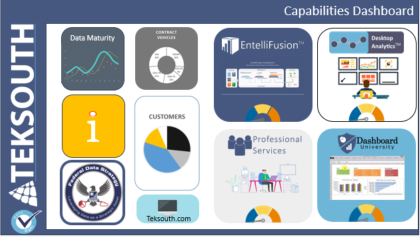 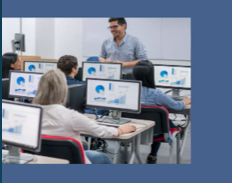 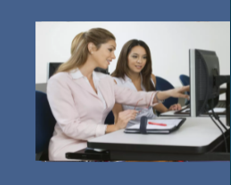 Thursday, August 18th 2022 at 10:00 or 15:00 ES
Reserve your spot at  www.teksouth.com/vtt-reg